Research Basics and Research Design II
Methodology of Conflict and Democracy Studies
Aim of this lecture
Empirical part of the research


Research design – main components


How to present your design
Step by Step
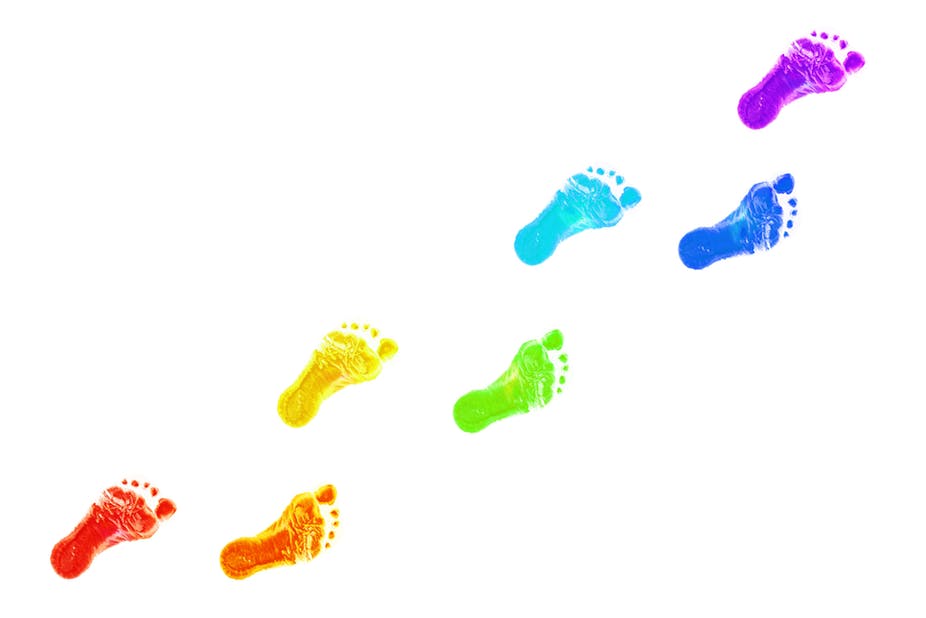 1. Topic and goals (+ reading)
2. Research questions (+ reading)
3. Hypotheses (+ reading)
4. Methods (+ reading)
5. Data collection
6. Data analysis
7. Results
After the Planning is Done
What comes next:
Data collection
Data analysis

Applies to both qualitative and quantitative research

Data and methods link your ambitions with your results
Before we Start
Validity
We measure what we aim and are supposed to measure
Invalid measure – measuring something different than originally intended
Importance of operationalization
Any thoughts of bad examples?

Reliability
A measure of a concept is reliable to the extent that it is repeatable
If we use same measurement under same conditions, we should gain identical results
Important for checking and repeating previous research
Importance of transparency
Validity and Reliability
Irvine (2019)
Strategy of Your Research
How to search for causality?

Methods always depend on your aims and ambitions

Two main strategies:
Experiments
Observational studies
Experiment
Consider the following:

You own a PR company. A clothing producer hires you to increase its sales. You prepare four different commercials. What should the clothing producer do to maximize its profit?

The answer – the producer should run an experiment
Experiment
Estimation of effect of IV on DV by effective controlling for effects of all other confounding variables

The researcher manipulates with the independent variable

Participants divided into at least two groups
1 experimental + control
2 experimental + control
5 experimental + control
4 experimental
…t vs. random sampling
Experiment
Does corruption decrease trust in elected representatives?

Laboratory experiment, 2 groups (experimental and control)
Exp Grp: Video with corruption of a political official
Ctrl Grp: Video with the political official in daily duties

Sample of 100 people

How to divide the sample into groups?
100 people
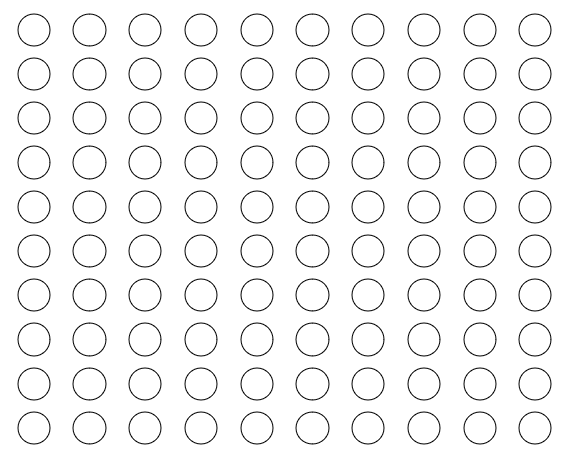 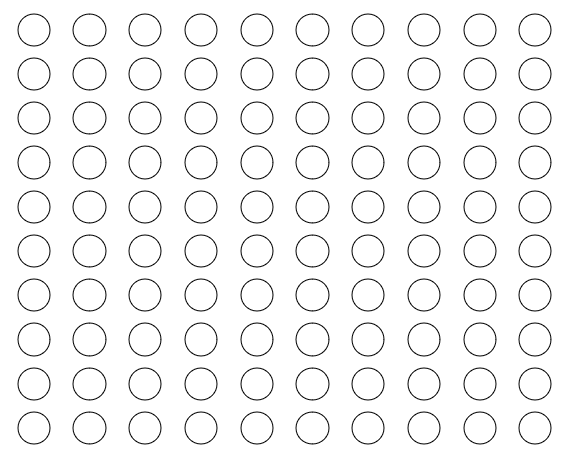 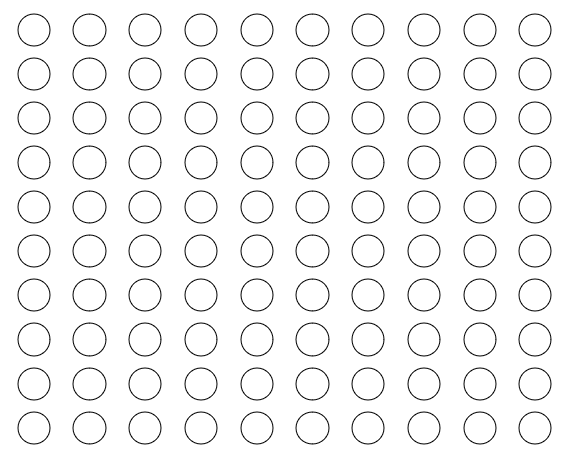 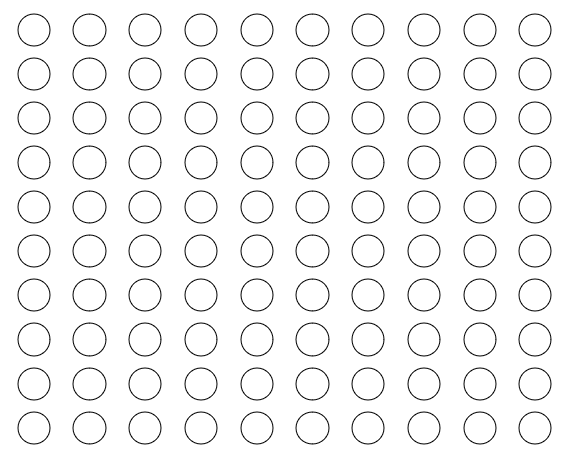 50 men (blue dots), 50 women (white dots)
Wrong Solution
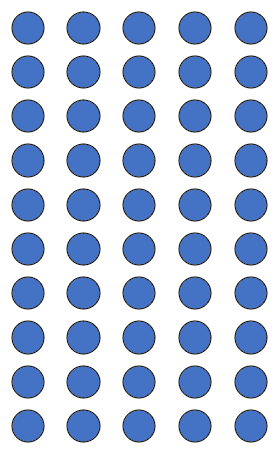 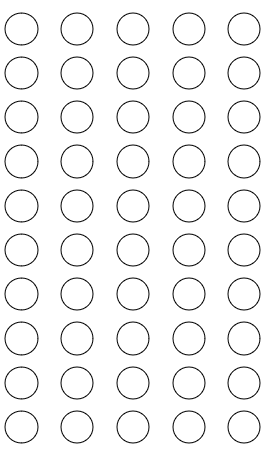 Experimental group:		                    Control group:
      50 M, 0 W			                       0 M, 50 W
Post experimental questionnaire
On a scale from 0 to 10 how do you trust the political official?

Experimental group (50 M, 0 W):
Result: 4.2

Control group (0 M, 50 W):
Result 6.7

The result – watching a video with corrupt practices lowers trust to political officials
Post experimental questionnaire
On a scale from 0 to 10 how do you trust the political official?

Experimental group (50 M, 0 W):
Result: 4.2

Control group (0 M, 50 W):
Result 6.7

The result – watching a video with corrupt practices lowers trust to political officials
What if the video has no effect but 
men simply have lower trust in politicians?
Correct Solution
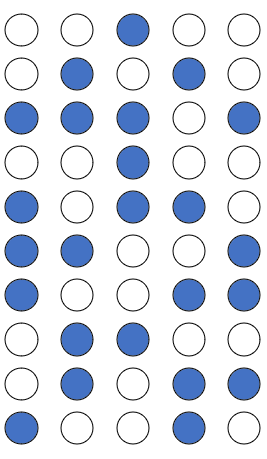 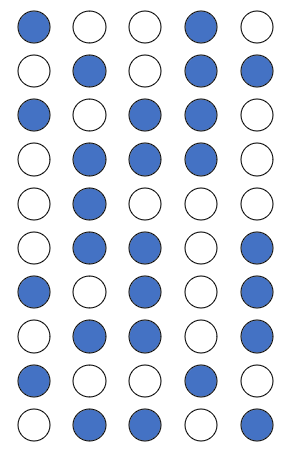 Experimental group:		                    Control group:
      26 M, 24 W			         24 M, 26 W
Correct Solution
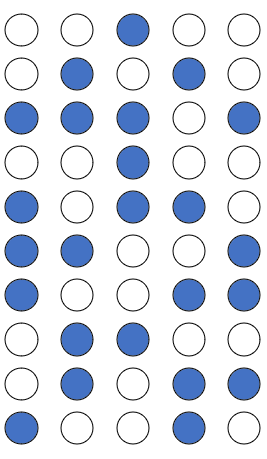 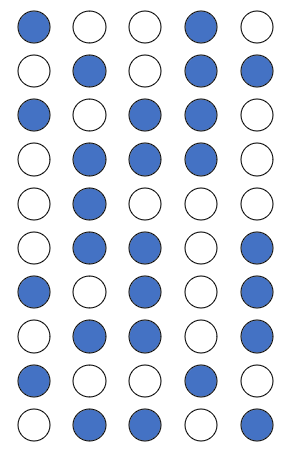 All differences (that can affect the results, e.g., age, income, education) are eliminated. 
The only difference between the groups is our treatment (the video). 
If the video has an effect, we will see it in different scores of groups and vice versa.
Experimental group:		                    Control group:
      26 M, 24 W			         24 M, 26 W
Experiment
Estimation of effect of IV on DV by effective controlling for effects of all other confounding variables

The researcher manipulates with the independent variable

Participants divided into at least two groups

Random assignment as a necessity

Random assignment vs. random sampling
Experiment
Several types:
Laboratory experiment
Field experiment
Natural experiment (quasi-experiment)

Strengths:
Effective isolation of other variables
Reliability, internal validity

Weaknesses:
External validity (vs. experiments based on population sample)
Not always applicable in social sciences
Need of replication
Transparency at the Local Level
Topic: Reactive provision of information by local governments

Effect of Freedom of Information (FOI) requests on responsiveness of local governments compared to less formal requests

Experimental study on 2,926 municipalities in Slovakia

Requests on information about local elections
Preparation of Experiment
Random assignment of municipalities into three groups

All municipalities obtained an information request

Control group – baseline version
Exp group 1 – baseline + moral paragraph
Exp group 2 – baseline + FOI paragraph

All requests sent via e-mail on Monday
Results
Experiment with Oranges and Discrimination
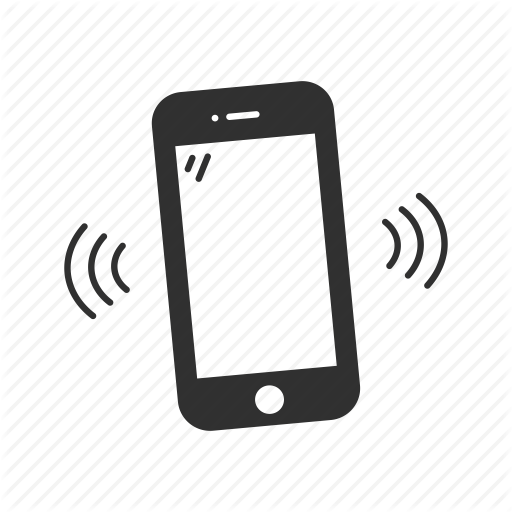 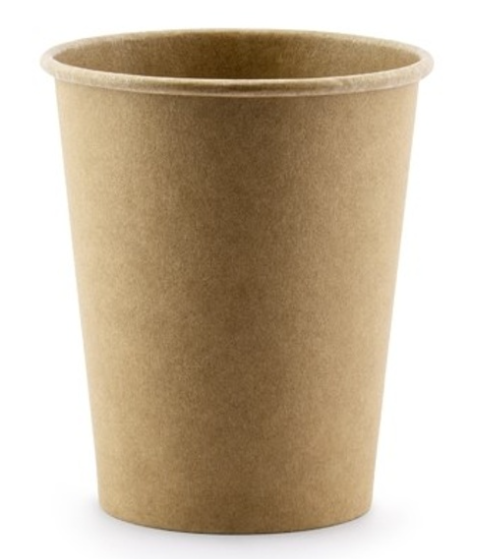 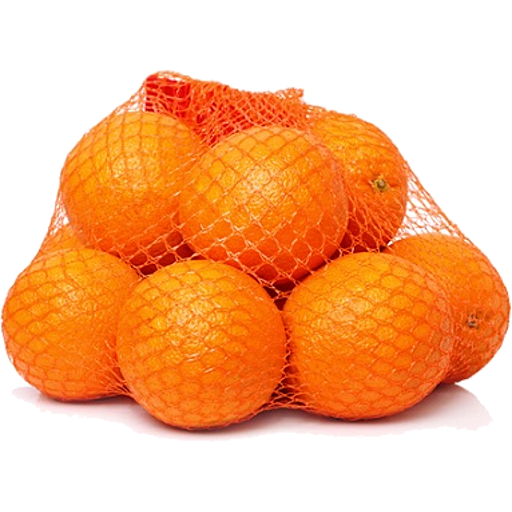 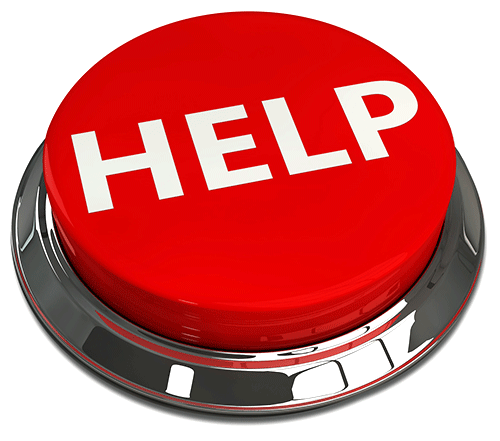 Observational studies
It does not mean that the researcher stands and physically observes the research object with a binocular

Researchers observe the reality as it is - they do not manipulate with any variables, and they have no control over the values of variables

Lesser control over other confounding variables (compared to experiment)

Time-series and cross-sectional studies
Qualitative and Quantitative Research
Both have their strengths and weaknesses

None is superior to the other (although opinions vary)

Different methods and approaches, but the same aims
Qualitative and Quantitative Research
Case study:
Typically a study of a single case
Aim is to gain deep and detailed knowledge of the phenomena

Statistical Analysis:
Large N studies
A variety of techniques that allow testing hypotheses on relations between variables

Comparative Method:
Somewhere in between, when you lack enough cases for a statistical analysis
Example - QCA
Work with Data
Large number of techniques and approaches
The choice depends on research aims and data availability

Interview vs. survey:
Deep understanding vs. standardized questionnaire
Number of cases
Length of data collection
Differences in data analysis

Content analysis, discourse analysis, QCA, regression analysis (linear, logistic, multilevel, polynomial…)
Research Ethics
Always be aware of potential problems with ethics

Milgram’s experiment with false electricity shocks

Character of questions in a questionnaire

Informed consent of research participants
Limits of Your Research
There is no “one research to rule them all”

Every research contains limits:
What cannot be analyzed
Is the found relationship between variables important in the real world?
Are there any obstacles that limit your research?

Be transparent on limits
Research Design
Basic points:
Selection of the topic and your aims
Previous theory
What is already known
Gaps in the literature
Questions (and hypotheses)
Data and Methods
Ethics and limits

Always explain – Why do you have such a research question? Why is it important to study your case? What is the added value of your research?